QUBES: Building a community to promote undergraduate quantitative biology education
Adaptation and implementation of education resource in the classroom
Share adapted materials on QUBES
Individual work
Assessment
Math Anxiety
Integrating Quant Skills
Asynchronous group work
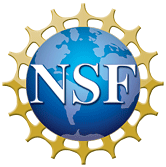 Sam Donovan1, Carrie Diaz-Eaton2, Kristin Jenkins3, M. Drew LaMar4, Jeremy Wojdak5, Nicole Chodkowski5, Gabriela Hamerlinck3, Deborah Rook3, Elia Crisucci1, Hayley Orndorf1
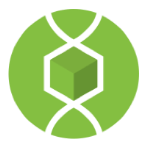 Synchronous group work
Assessment
Integrating Quant Skills
Math Anxiety
1Dept. of Biological Sciences, University of Pittsburgh; 2 Digital and Computational Studies, Bates College; 3BioQUEST Curriculum Consortium; 4Dept. of Biology, College of William and Mary; 5Dept. of Biology, Radford University
Goals of the QUBES project
Resources and Toolson the QUBES Hub
Faculty Mentoring Networks (FMNs)
QUBES is a community of math and biology educators who share resources and methods for preparing students to tackle real, complex, biological problems. 
  
Join a community of peers to learn more about teaching quantitative biology and share resources in a Faculty Mentoring Network 

Explore the educational materials and cloud software available through QUBES

Host your education project, meeting, workshop or conference on a QUBES website or online community workspace
Faculty Mentoring Networks are:
Online groups, typically 10-15 faculty members
Focused on a specific topic or material
Typically meet every two weeks over a period of several months
Led by teams of expert content and pedagogy mentors

Recent FMNs include:



















What are the benefits of participating in a Faculty Mentoring Network?
Interact with a community of colleagues 
Discover new teaching materials and pedagogical techniques 
Increase your confidence and comfort with quantitative content
The QUBES Hub hosts vetted education resources with additional  teacher notes, assessments, adaptations and extensions produced by FMN participants.
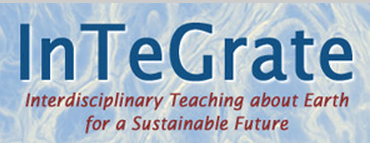 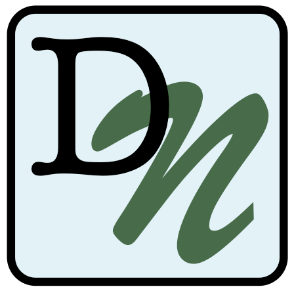 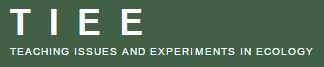 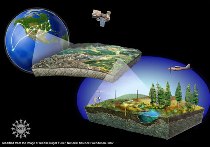 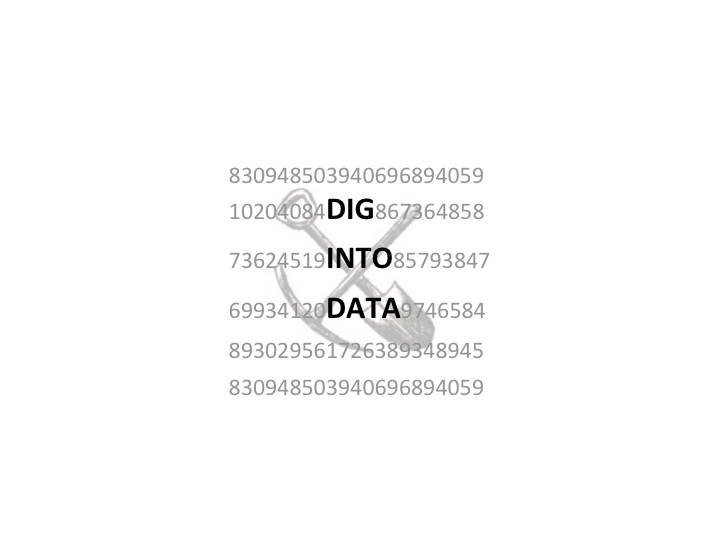 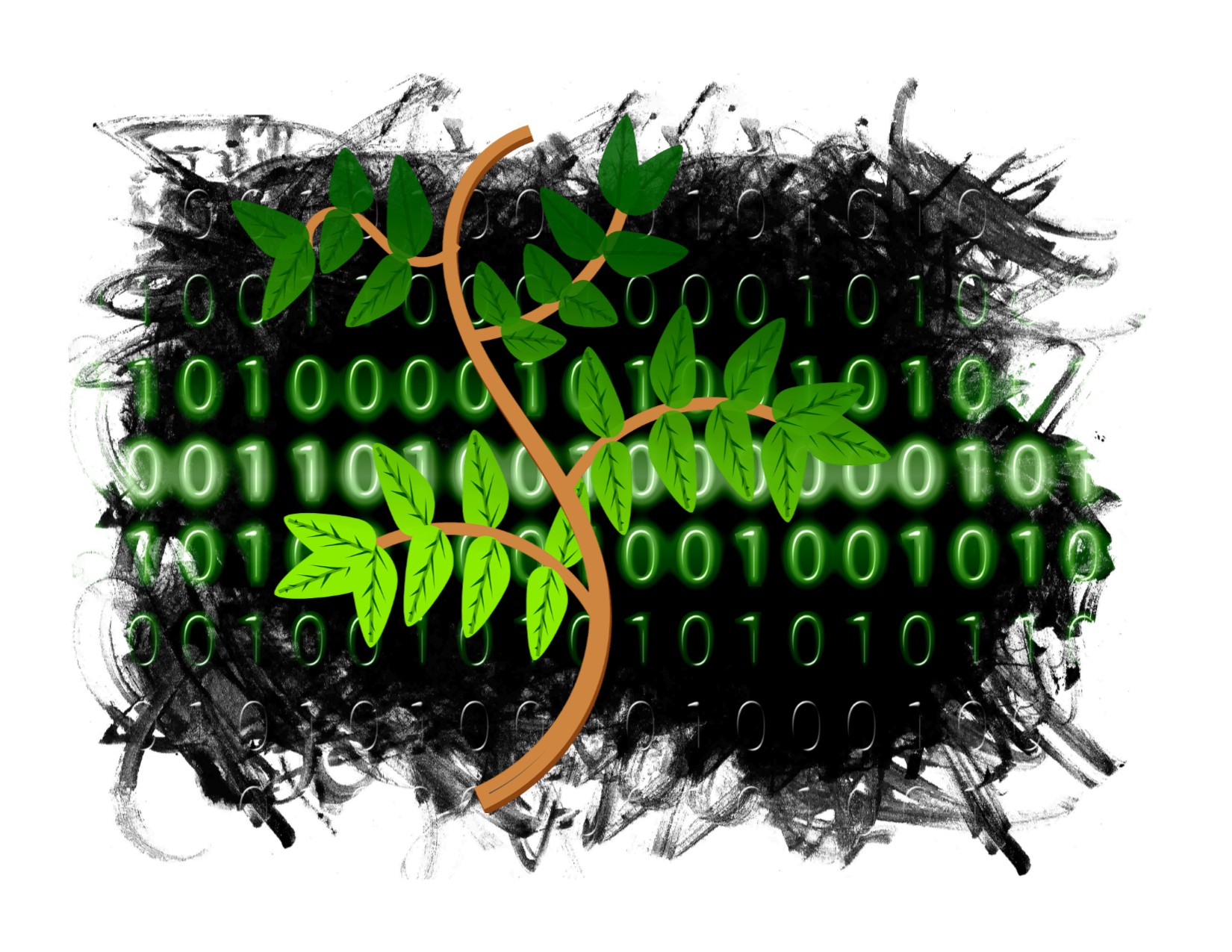 Examples of education materials hosted on the QUBES Hub. Explore these resources at qubeshub.org/resources
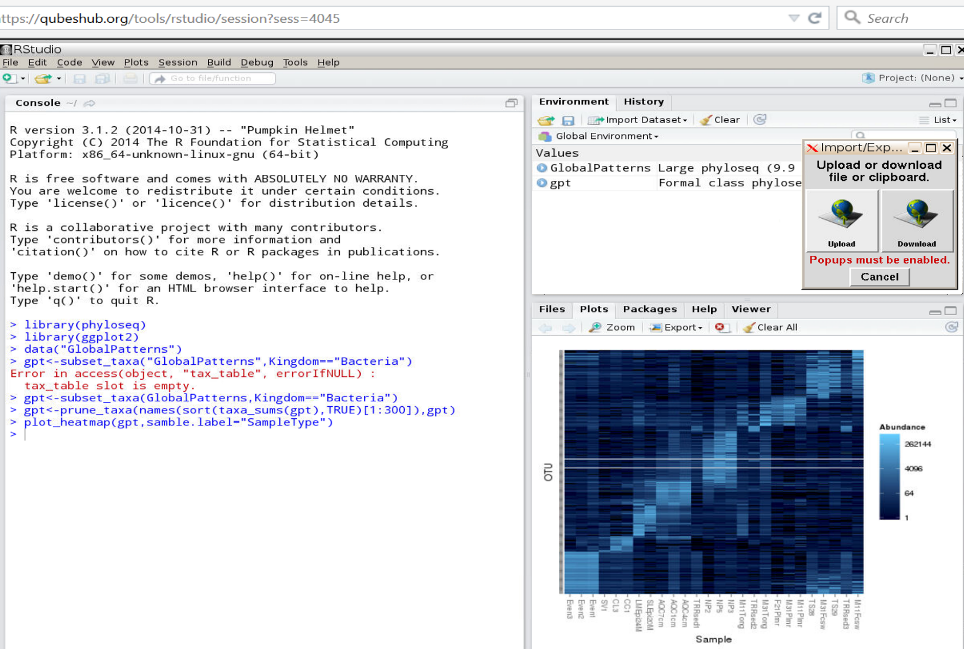 Users can run software, including Rstudio, NetLogo and BioRadiant, through their web browser
The QUBES Community
To learn more about upcoming FMNs, visit qubeshub.org
FMN module spotlight: Investigating the footprint of climate change on phenology and ecological interactions in north-central North America, Kellen Calinger (2014)








More modifications of the module at http://bit.do/qubeshub-esa-phenology
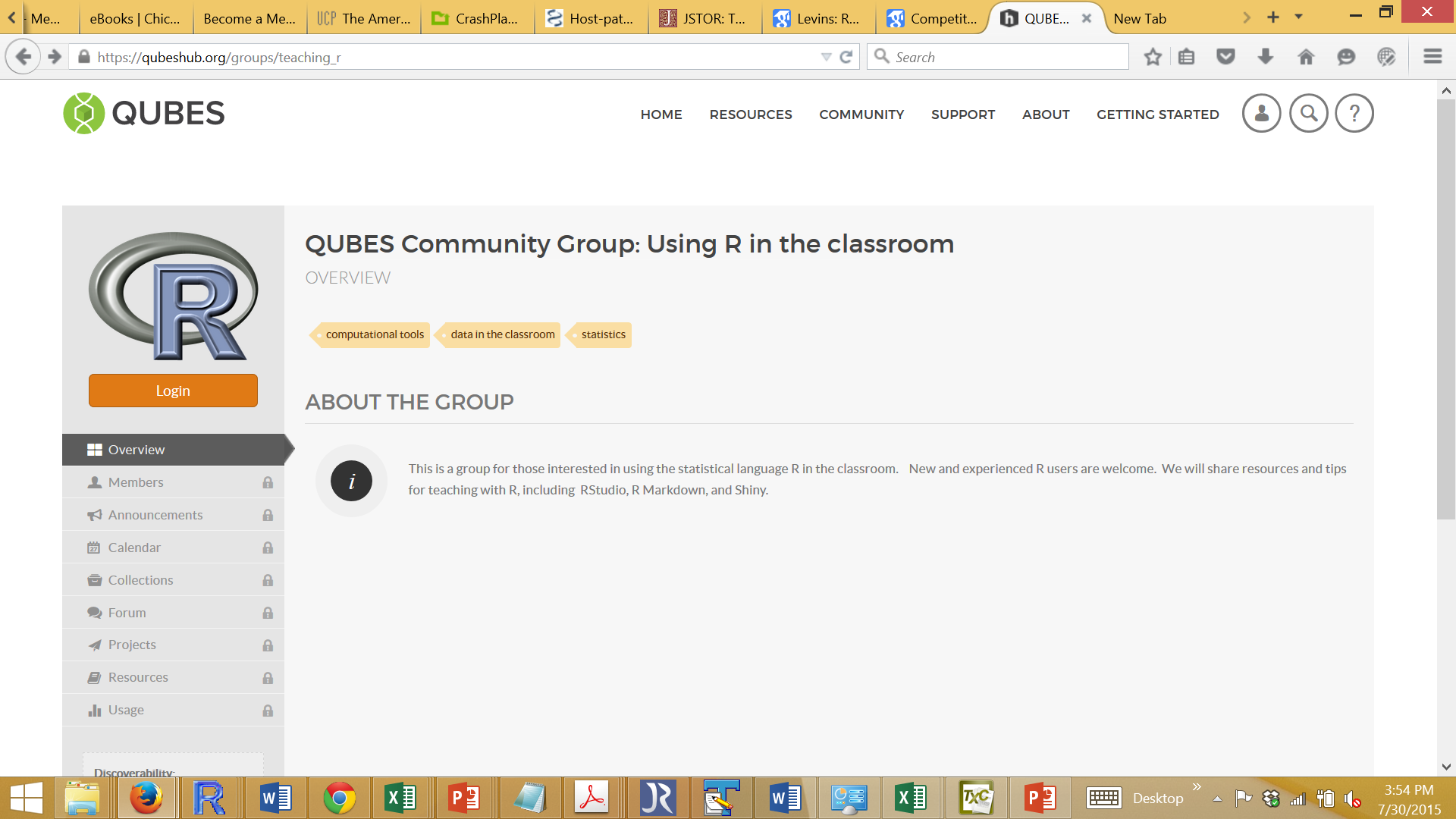 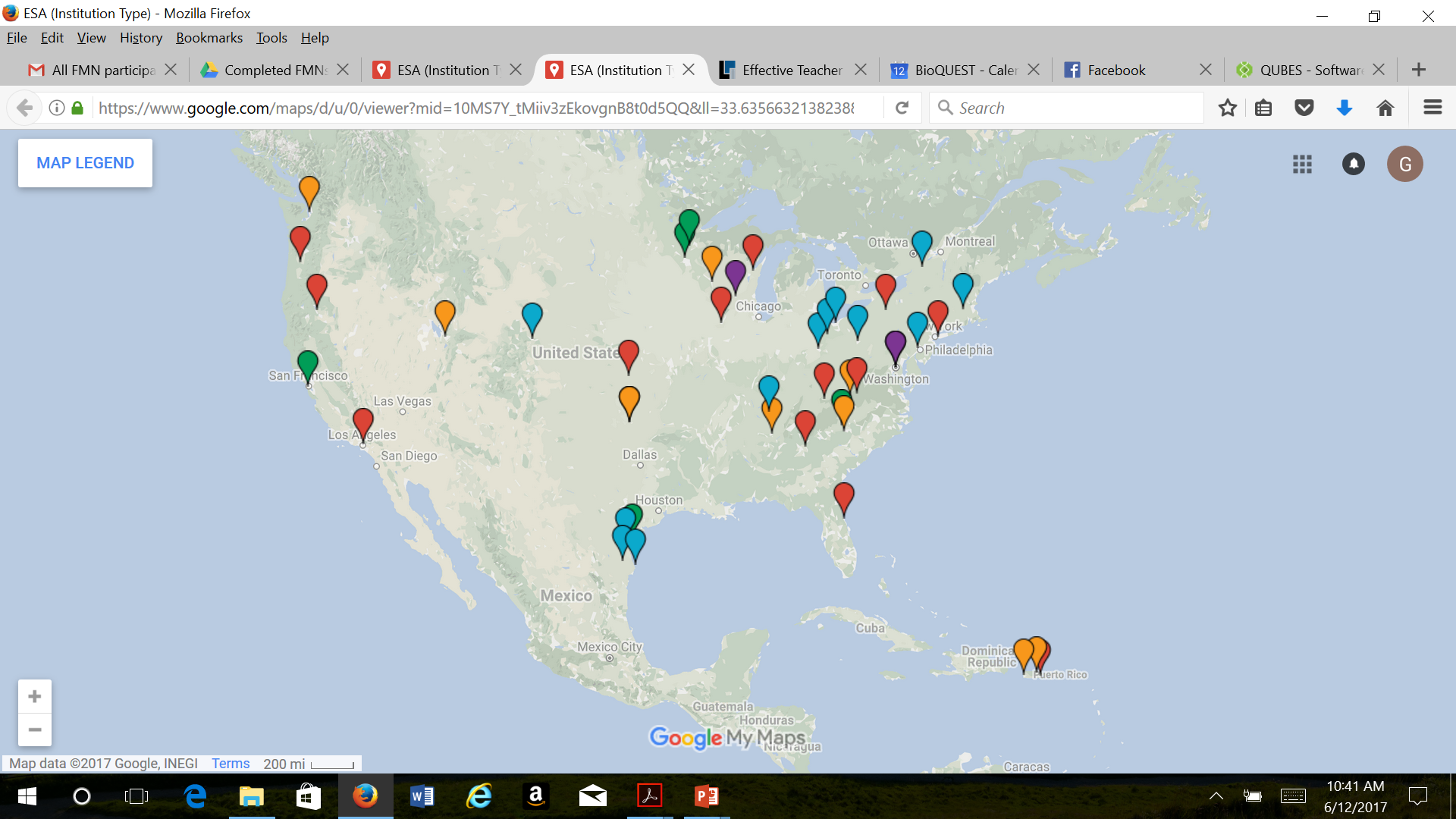 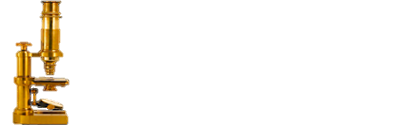 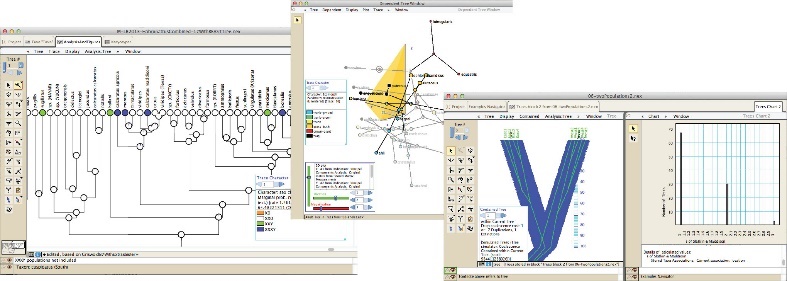 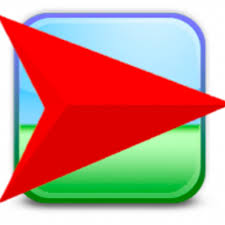 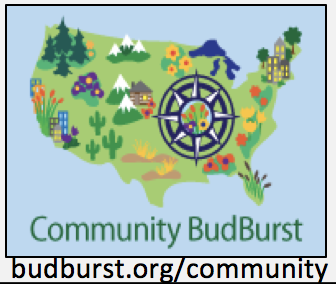 Mesquite                            NetLogo                                  ImageJ
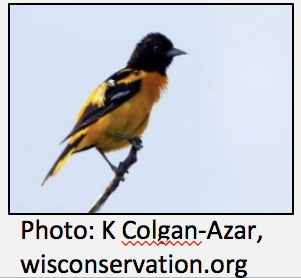 The QUBES Hub Consortium
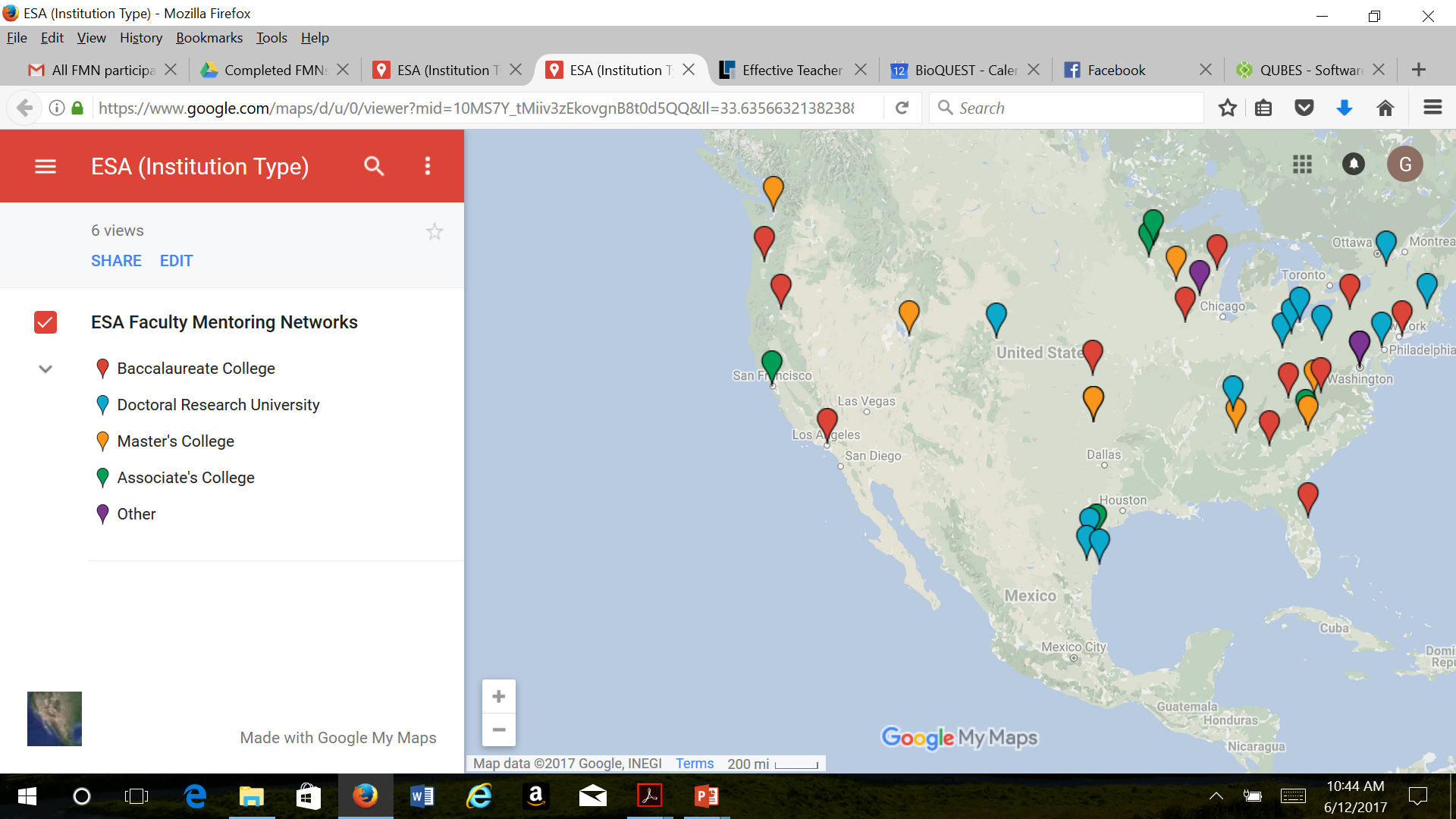 QUBES works with a variety of partners to offer professional development, curriculum materials and more. The QUBES consortium includes both professional societies and education projects. More information on the consortium can be found at qubeshub.org/partners
QUBES serves faculty from many different types of institutions across the country. With over 5,000 members, the QUBES Hub provides a collaborative and supportive space to explore teaching resources, interact with a community of like-minded peers and explore effective pedagogies.
Participants in a 2016 Faculty Mentoring Network. Map by Hayley Orndorf.
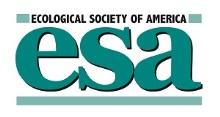 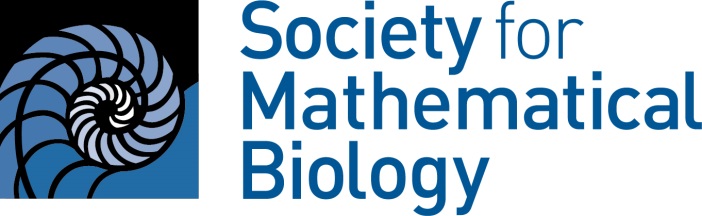 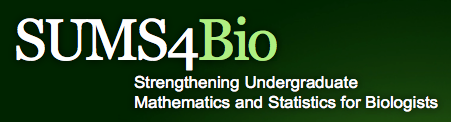 The FMN experience resulted in “renewed and increased excitement about trying new things. I always love changing things up and finding new ways to teach, but now I am even more enthusiastic.” –FMN Participant
Participation in an FMN “helped me understand how students in the natural sciences really need quantitative skills” 
–FMN Participant
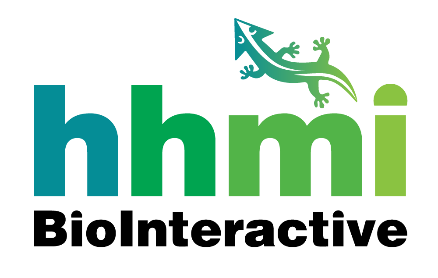 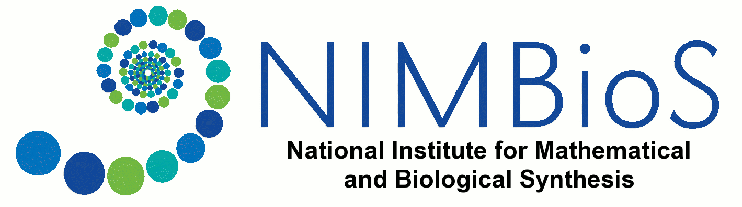 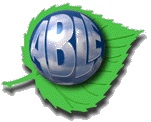 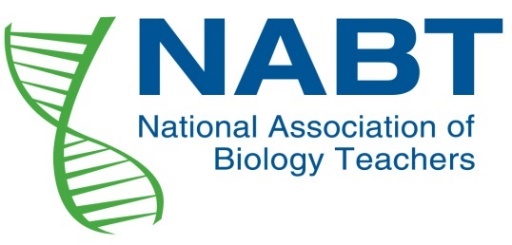 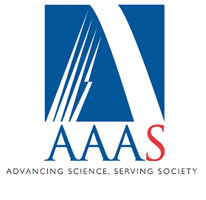 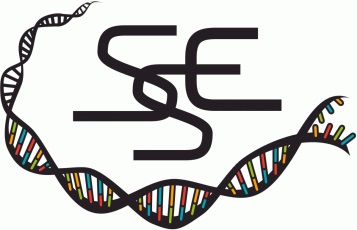 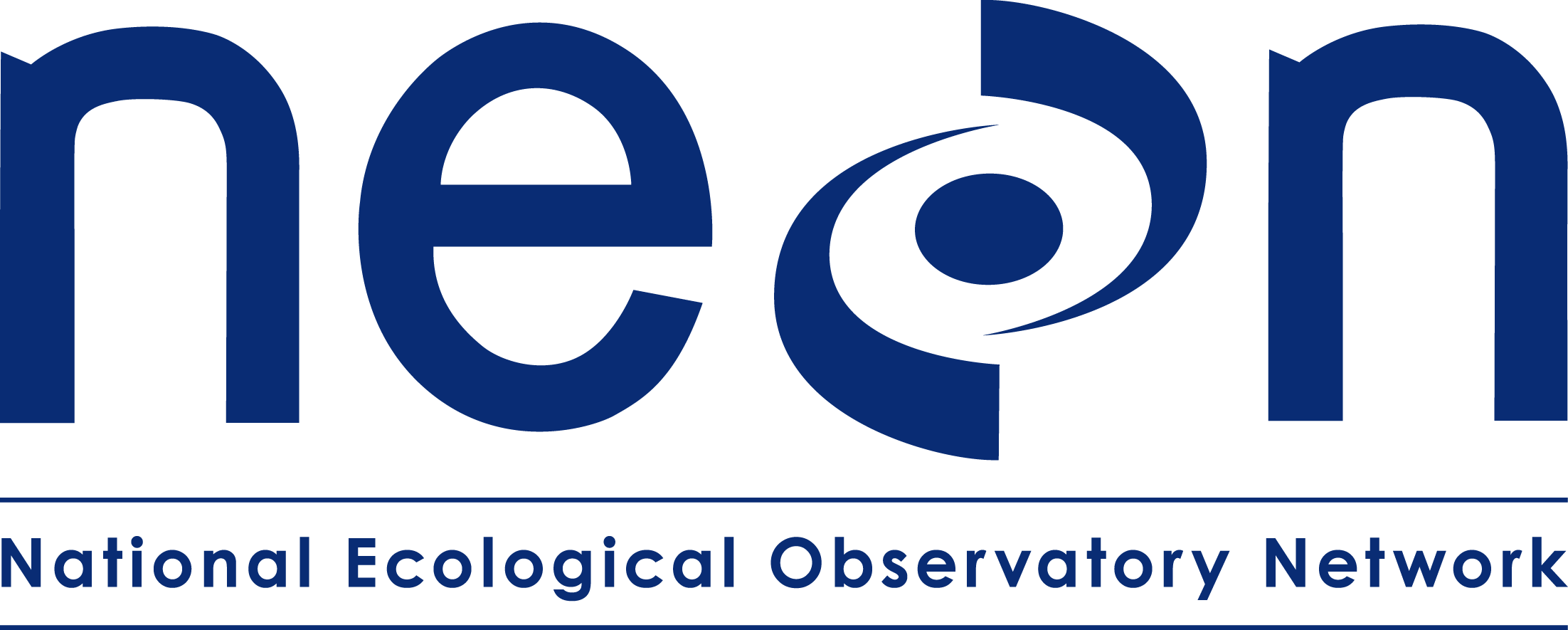 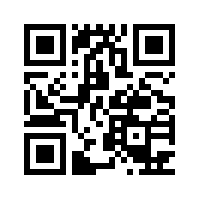 Acknowledgements: This material is based upon work supported by the National Science Foundation under DBI 1346584, DUE 1446269, DUE 1446258, and DUE 1446284. Any opinions, findings, and conclusions or recommendations expressed in this material are those of the author(s) and do not necessarily reflect the views of the National Science Foundation.
Learn how to get involved at qubeshub.org